Департамент образования города Москвы
Государственное бюджетное образовательное 
учреждение города Москвы
средняя общеобразовательная школа 
с углублённым изучением 
отдельных предметов № 1794
Структурное подразделение № 5

Керамический проезд 45А, Москва, 127540                         
Телефон/факс: (499) 900-69-44                                 E-mail: ds2444@mail.ru
[Speaker Notes: Кола]
Воспитание толерантной личности в процессе ознакомления детей с ценностями отечественной культуры.
Способность к сопереживанию
Снисходительность
Любознательность
Умение слушать собеседника
Терпение
Толерантная личность
Чувство юмора
Гуманизм
Чуткость
Умение 
не осуждать других
Доверие
Альтруизм
Доброжелательность
Умение владеть собой
Терпимость
Дошкольное учреждение строит всю работу по поликультурному воспитанию через решение следующих задач:
1.Воспитание любви к матери, к семье, к родному дому, к детскому саду, к Родине.
2. Формирование у дошкольников российской гражданской идентичности через приобщение детей к социокультурным нормам, традициям семьи, общества и государства. 
3.Формирование этики межнационального общения и толерантного поведения в процессе  осмысление, осознание и принятие культуры народа.
4.  Создание этнокультурного образовательного пространства.
Намечены новые ориентиры познания русской культуры по направлениям:
«Мы - россияне»

Я и мое окружение  (моя семья, традиции,  мой детский сад)
«Ты и твое имя»,
«Общие игры и игрушки»
«Хороший - плохой поступок»,
Мой родной город
Мой родной край
Наша Родина - Россия 
Государственные праздники
Боевая слава и доблесть России
Достижения нашей страны и ее представителей в мировой культуре
Планета Земля
Темы на основе занимательной истории         «Поговорим о старине далѐкой».
Темы занятий, связанные с крестьянским бытом: 
Темы занятий, связанные с купеческим бытом и укладом
Игрушки наших предков 
«Великие соотечественники»- Александр Сергеевич  Пушкин, Александр Суворов, Александр Невский
Культура русского народа: праздники, обычаи, традиции, народное искусство.
Путешествие в историю
Всероссийский смотр- конкурс  на лучший инновационный проект      представлен наш педагогический проект:
«Преодоление неуспешности в образовательной деятельности детей дошкольного возраста в многонациональной группе»
Цели проекта:
Преодоление неуспешности в обучении детей в многонациональной группе с привлечением субъектов образовательной деятельности. 

Воспитание толерантной культуры в многонациональной группе с множеством разнообразных и непохожих друг на друга культур.

 Обогащение словарного запаса детей. Развитие монологической и диалогической речи детей относительно условий многонациональной группы.
Тематическая неделя 
«Все мы- жители Земли»
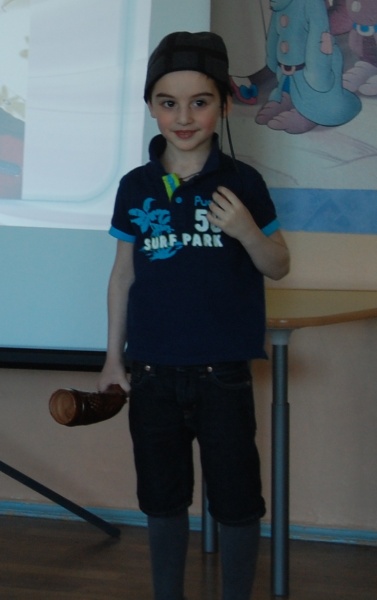 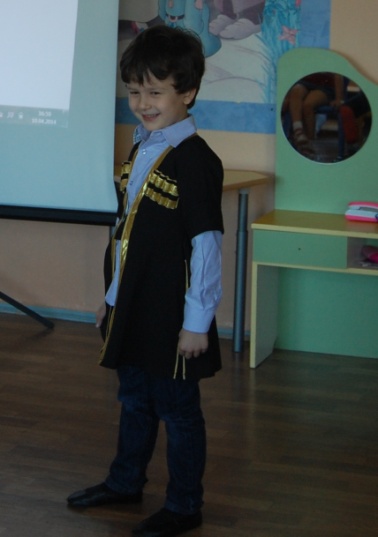 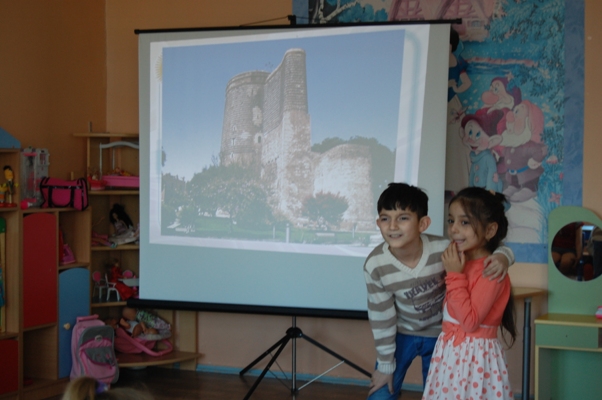 Досуг  «Разноцветная планета»
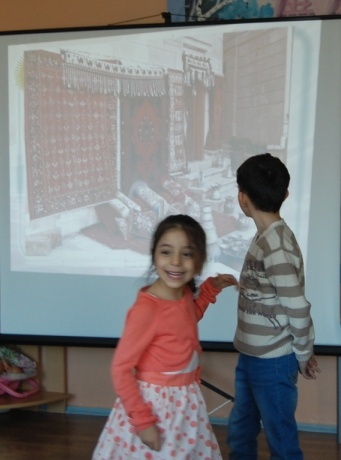 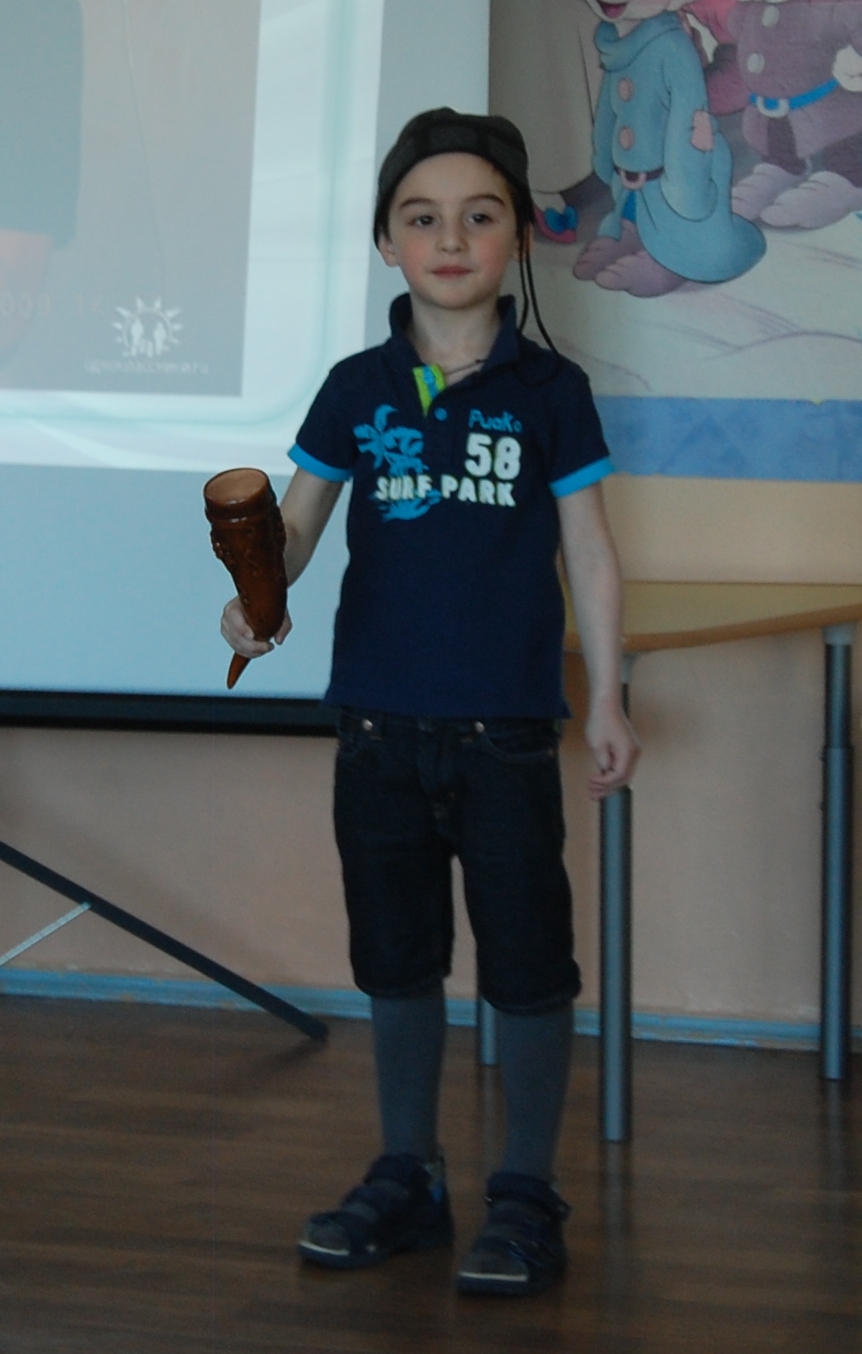 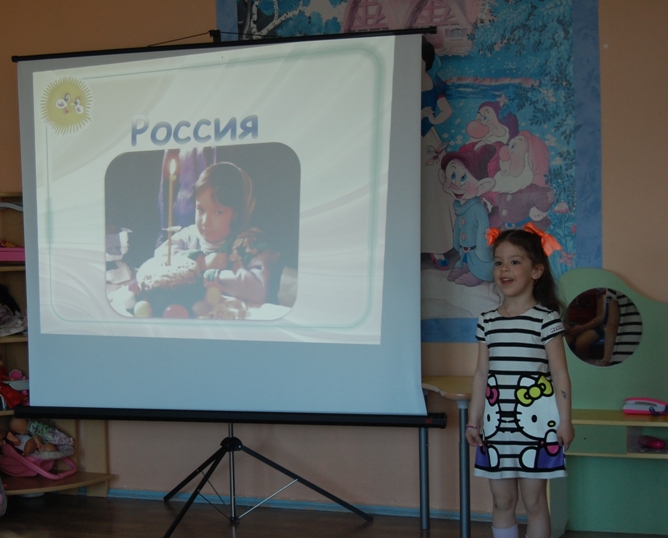 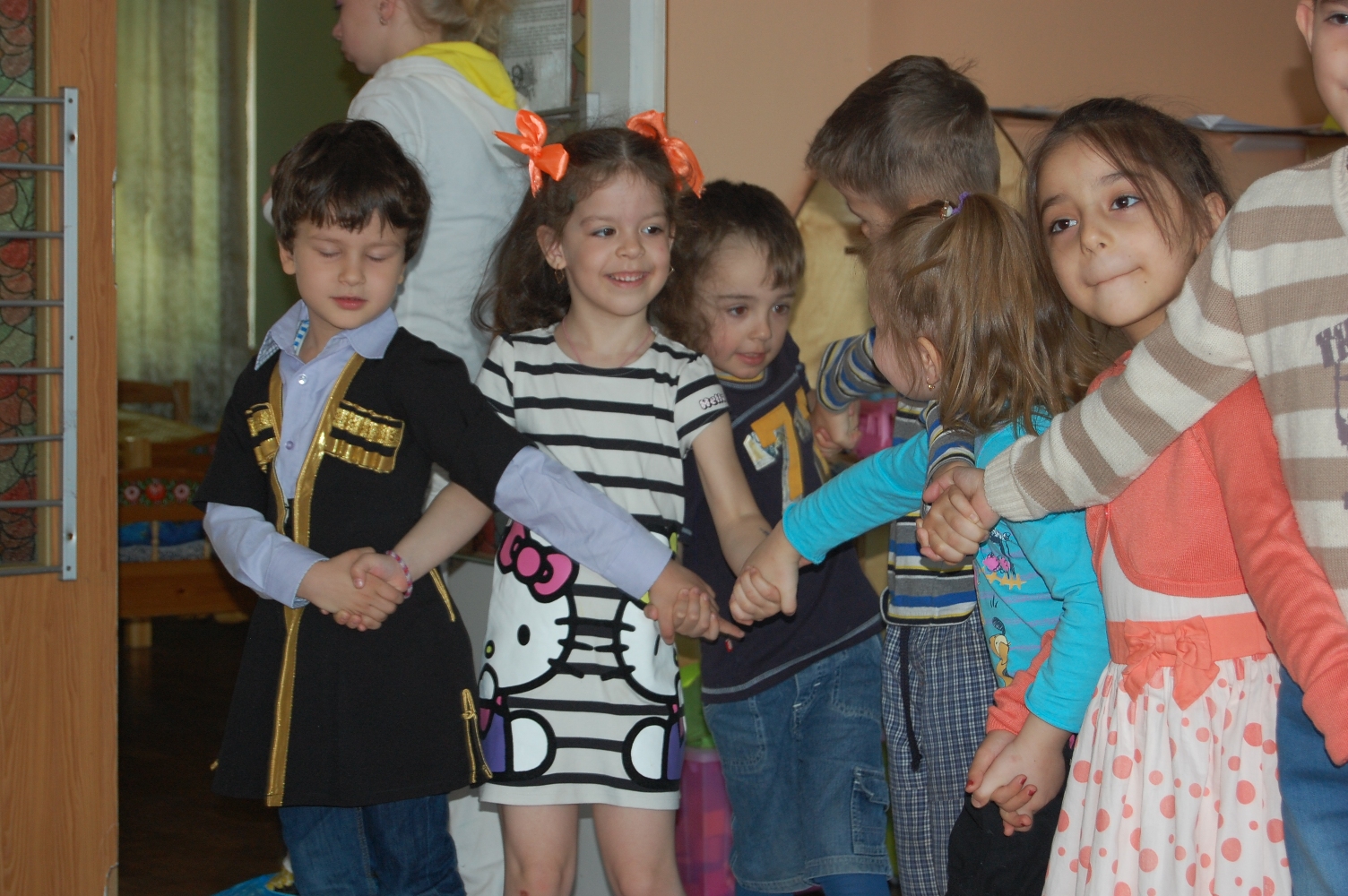 Цикл досугов
«Мы едем, едем, едем»
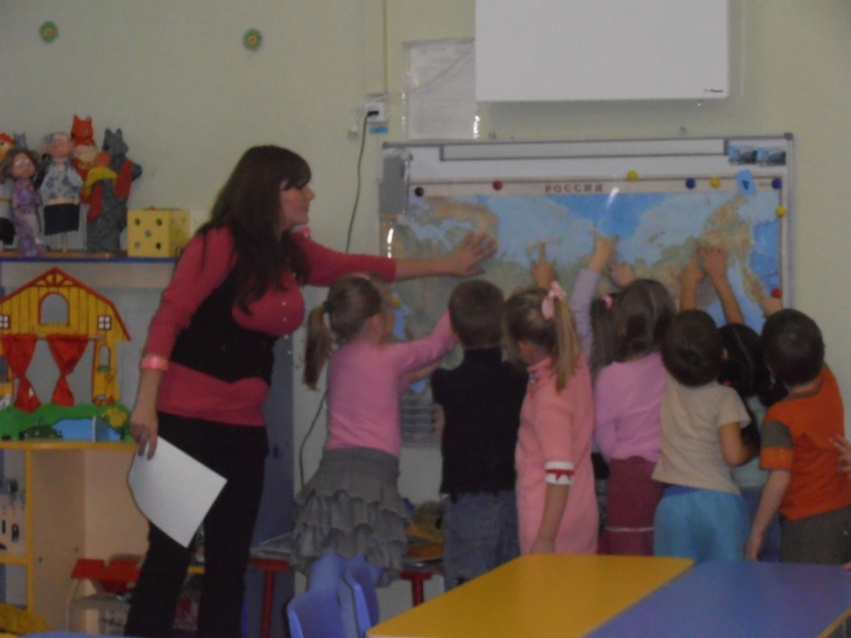 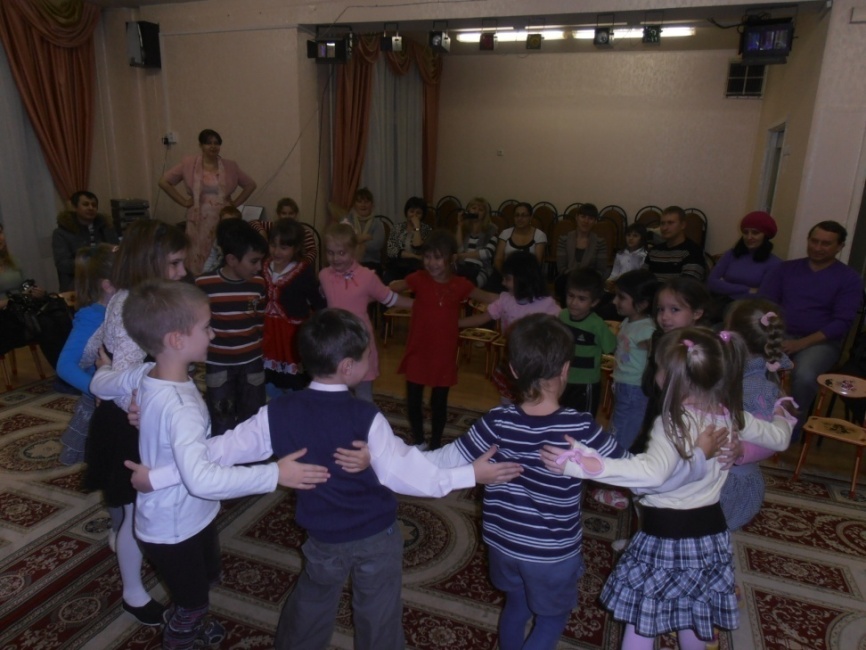 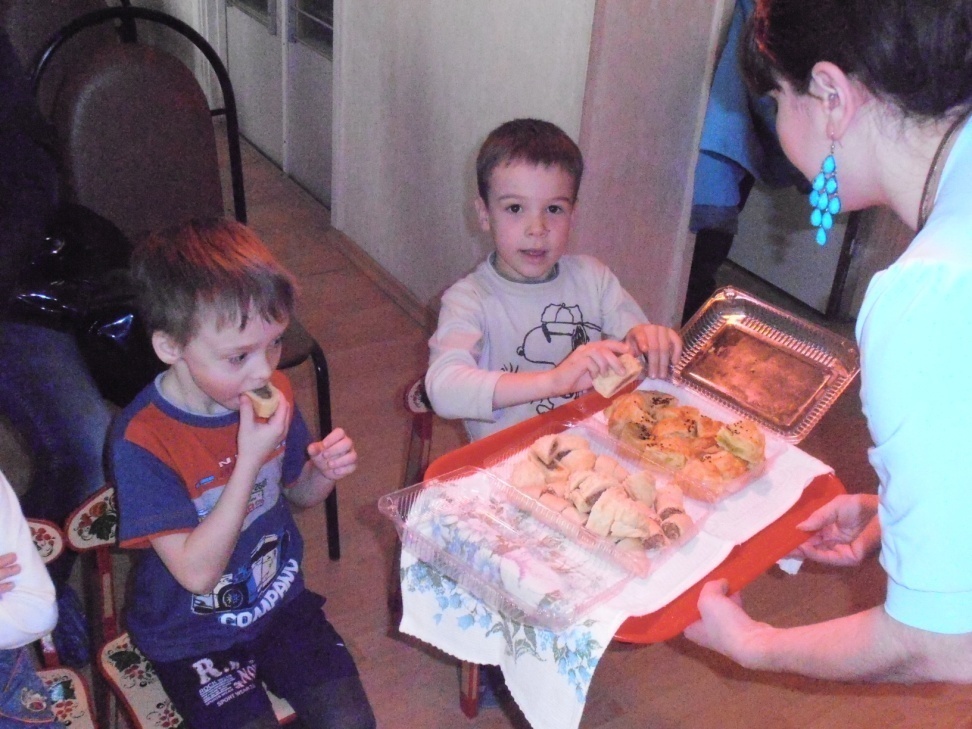 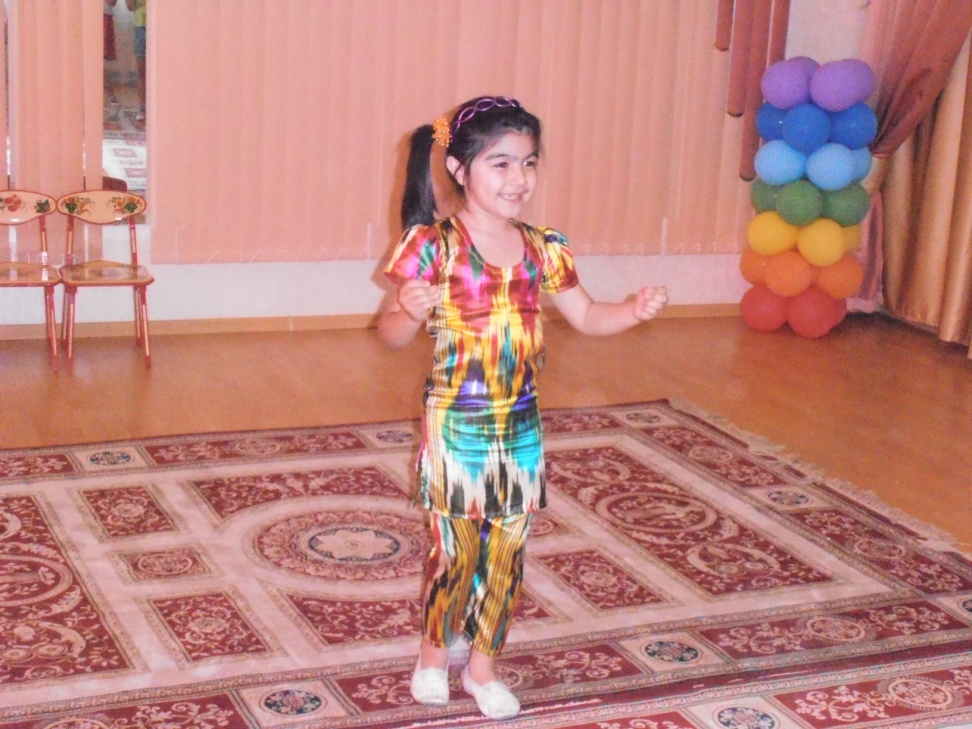 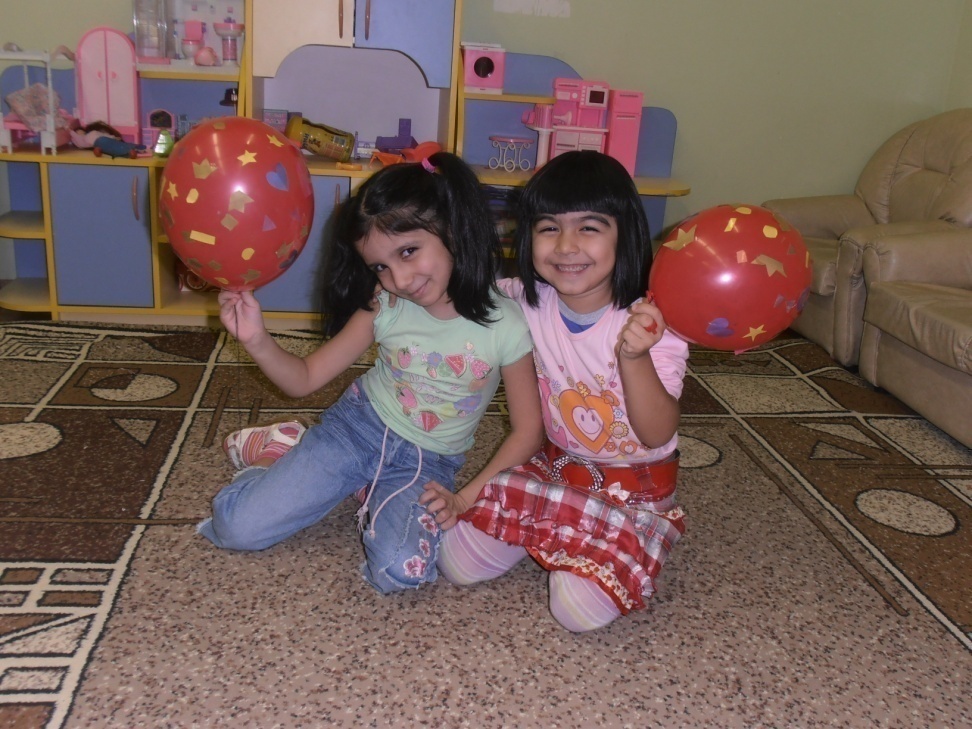 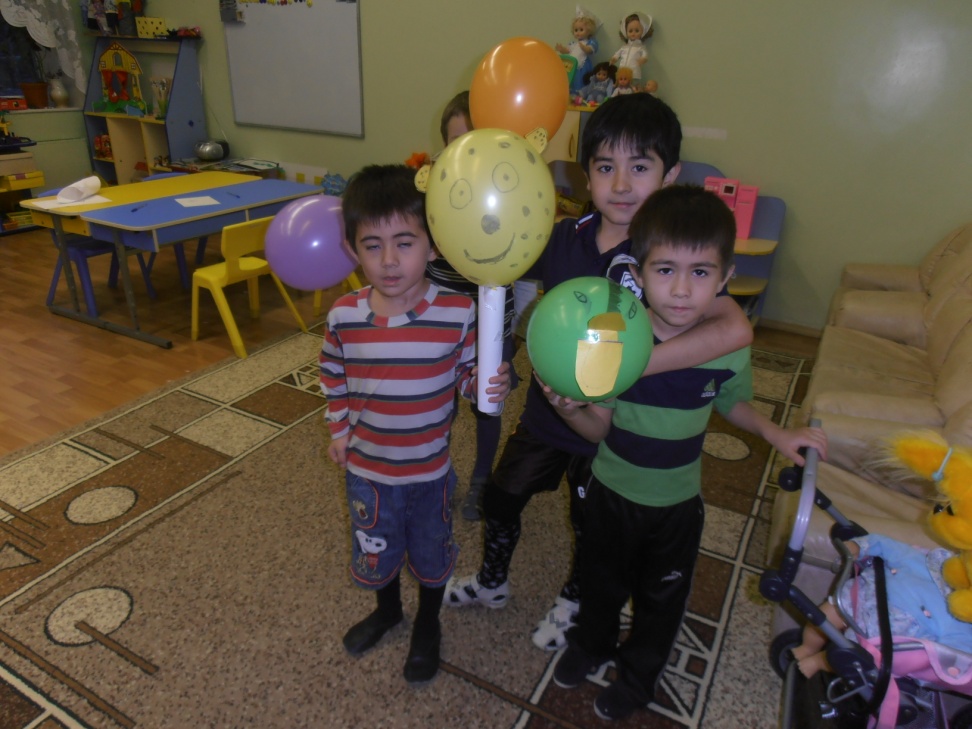 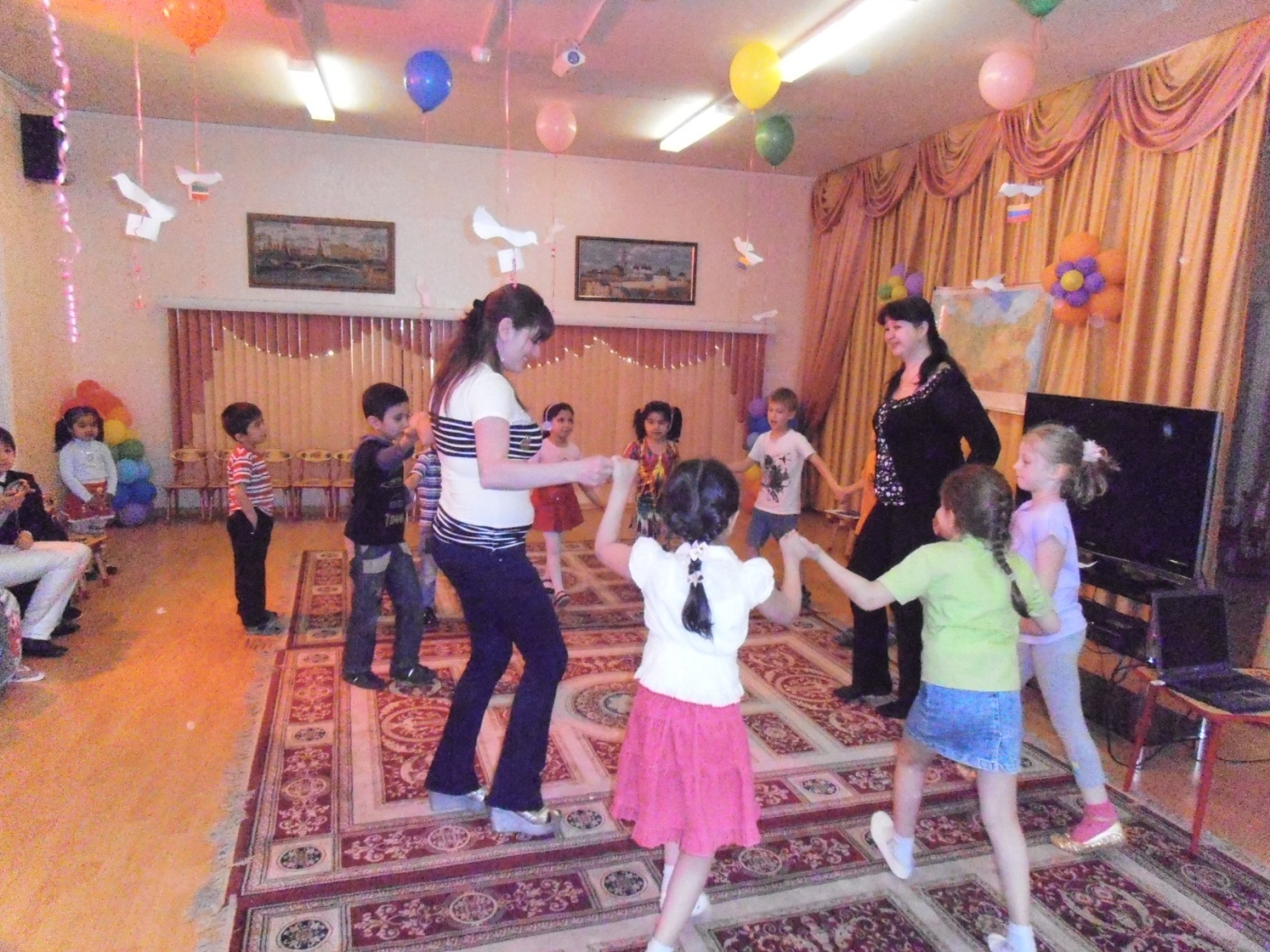 Окружной Круглый стол 
«Москва – многонациональный город. Диалог культур»
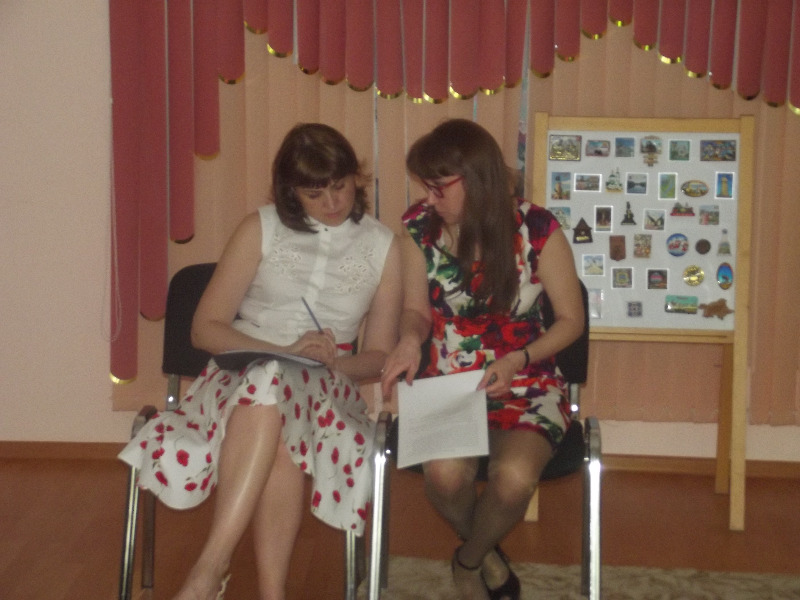 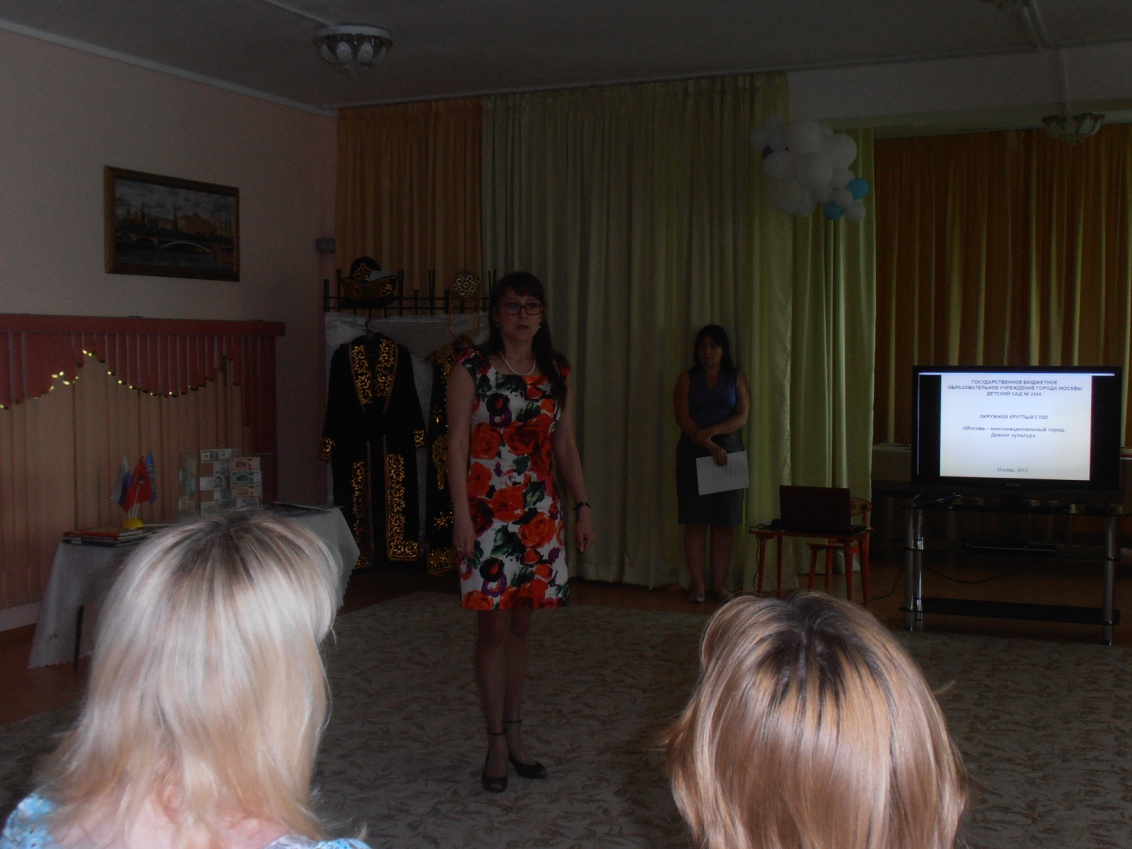 14 ноября 2014 года организовали в детском саду  Международный день толерантности.
Тематические беседы с детьми с использованием презентаций.
 «Родной город»  
 Мы - россияне» 
«Давайте жить дружно»
«Мы такие разные»
Тематический музыкальный досуг
      «Словно радуги цвета  мы едины навсегда»
Выставка детских рисунков и поделок, выставка открыток, сделанных своими руками. 
              «Юные миротворцы»
Тематическая неделя «Победная Весна».
В ноябре был организован Фестиваль подвижных игр народов мира с целью
Знакомство с традициями, образом жизни и играми разных народов.
Воспитание толерантности, интереса к культуре других народов; 
Популяризация народных игр среди дошкольников.
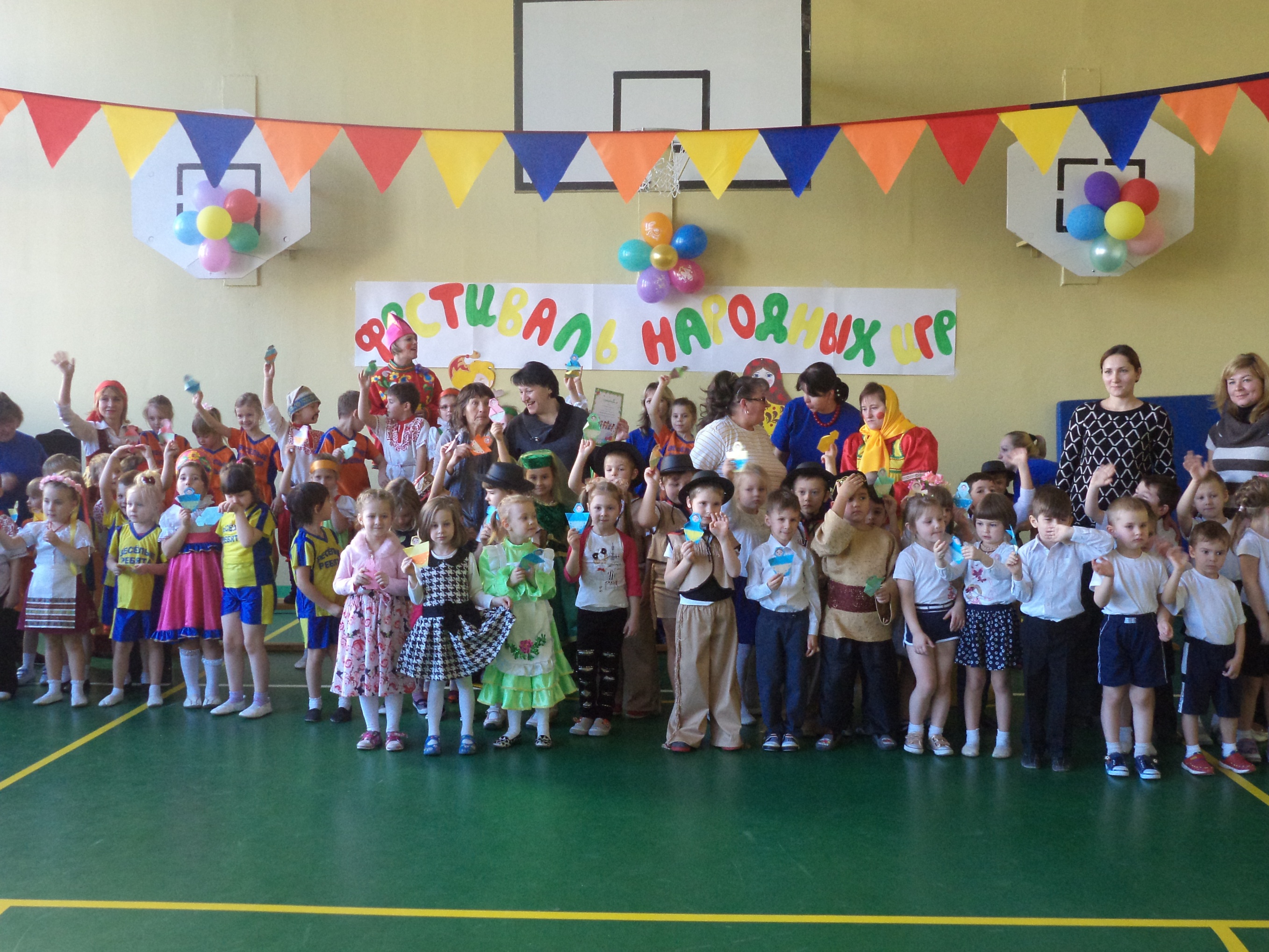 Музей «Символы России»
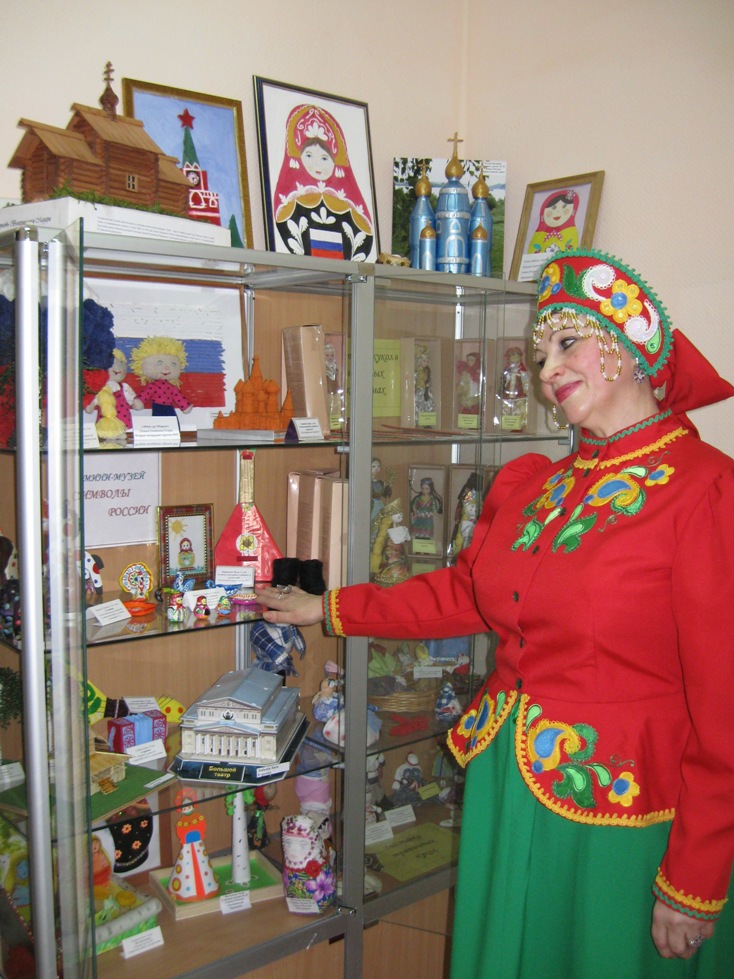 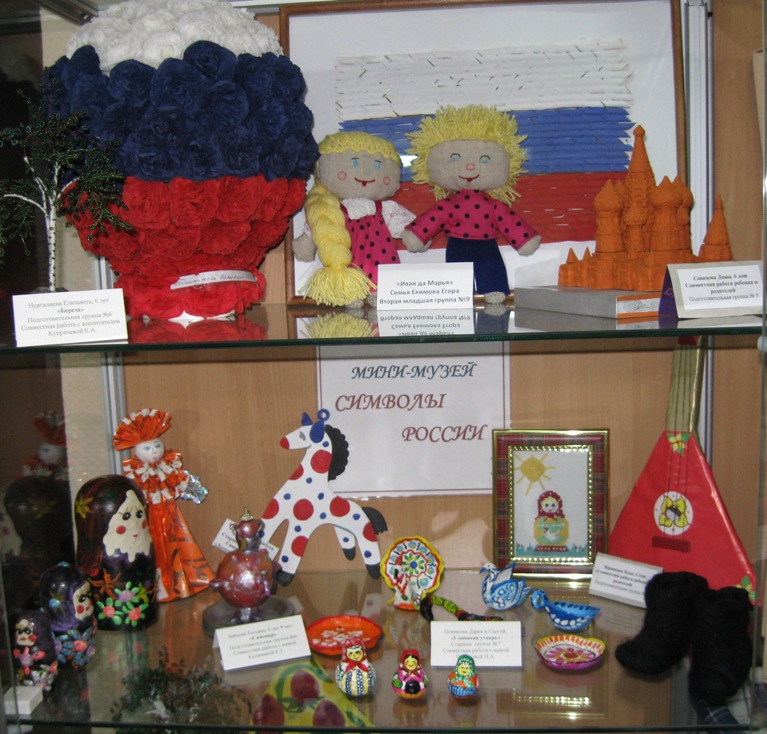 Спортивный  семейный клуб  «Здоровячок»
Цель: 
   Создание у детей мотивации заниматься физической культурой и спортом, ознакомление  со спортивными достижениями страны, высокими личными достижениями людей, ставших славой России.
Семейный клуб «Дошкольная академия»
Формирование у детей познавательного интереса к окружающему.
Воспитание бережного отношения к природе и к деятельности человека.
Развитие  навыков сотрудничества  со сверстниками и взрослыми.
Содействие  конструктивному общению детей и их родителей.
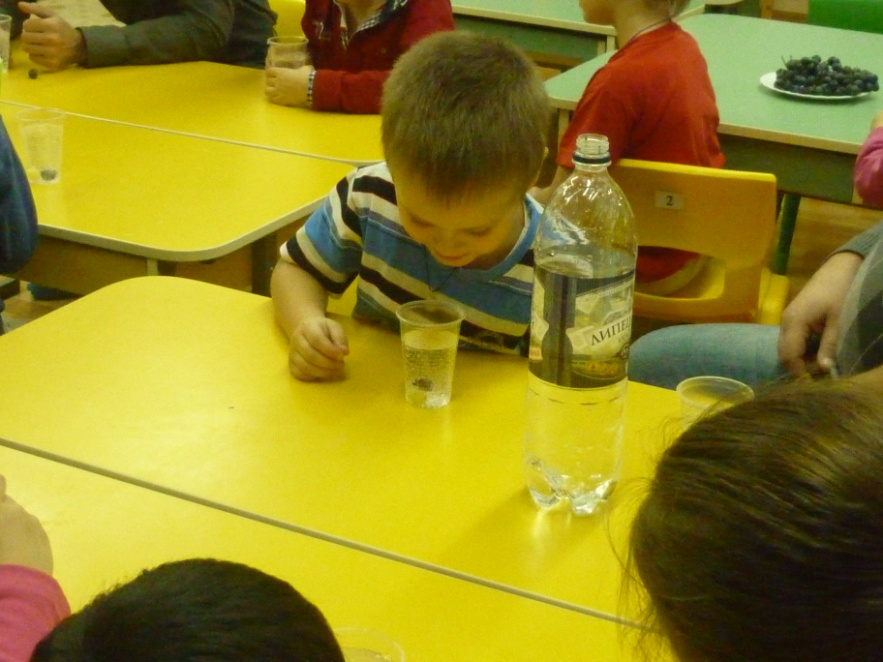 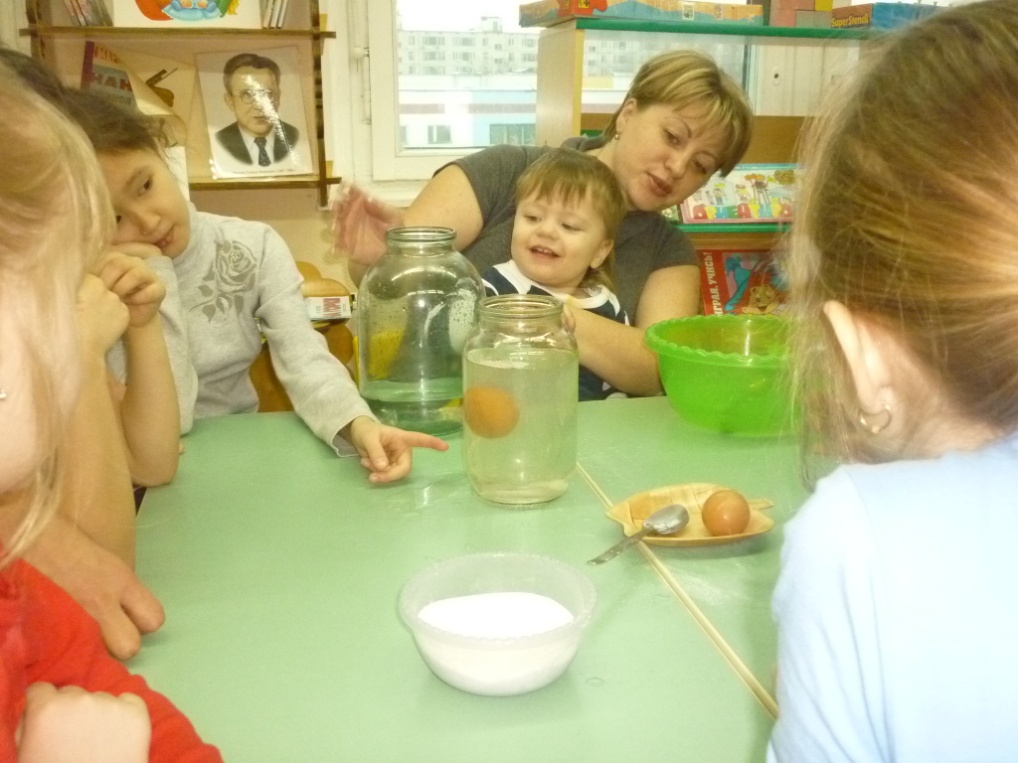 Удивительное рядом!
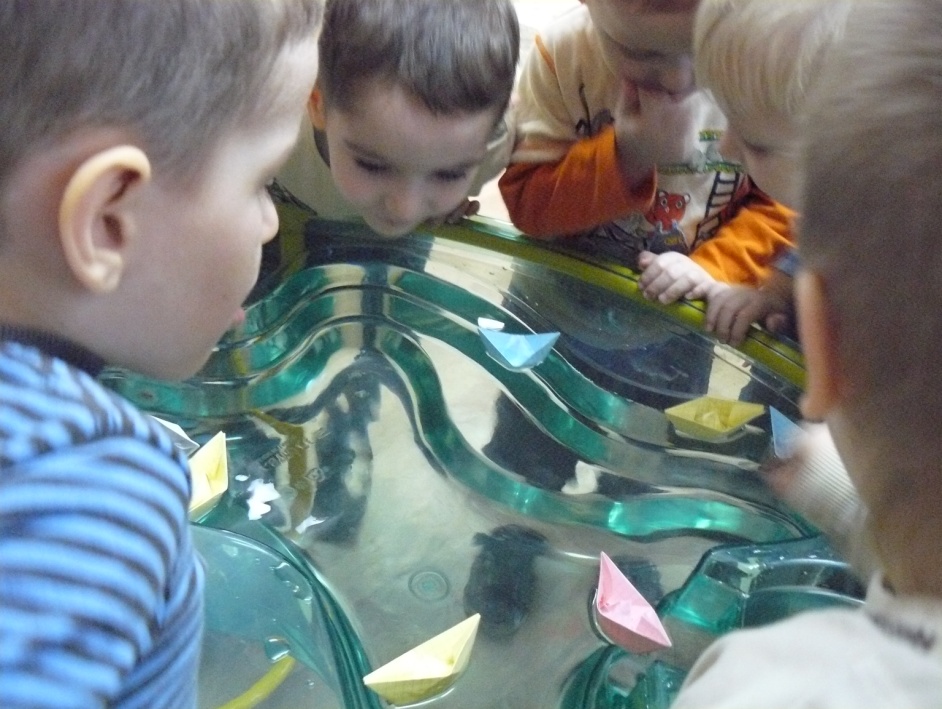 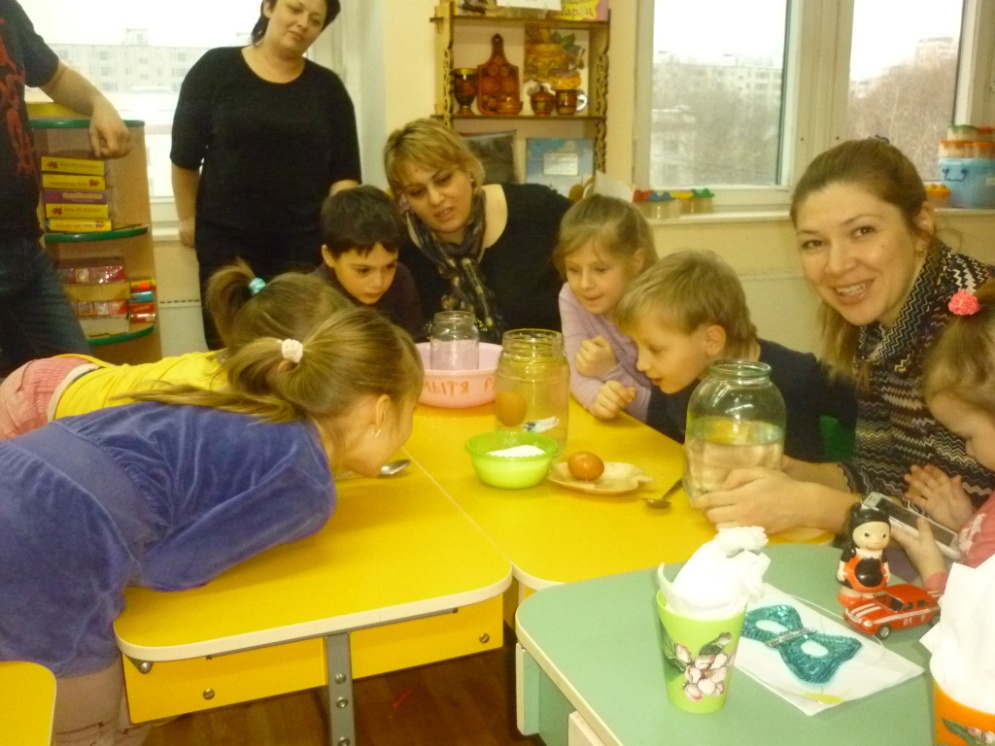 СЕМЕЙНЫЙ КЛУБ  «ТРЯПЕНИЧКА»
Цель
осуществление комплексного подхода к нравственно – патриотическому воспитанию дошкольников и родителей через совместное творчество и созданию мини-музея в группе;
воспитание у детей интереса, уважения к истории, культуре, языку русского народа, традициям.
Воспитание у дошкольников основ толерантности.
СЕМЕЙНЫЙ КЛУБ  «Мы вместе»
Цель: 
-    Воспитание у дошкольников интереса к истории России. 
-   Приобщение  воспитанников группы  к наследию русской народной культуры, к истории  русского прикладного искусства с использованием рассказов родителей о своих увлечениях  народным творчеством и искусством.
 -  Повышение компетенции родителей в вопросах русской народной культуры.
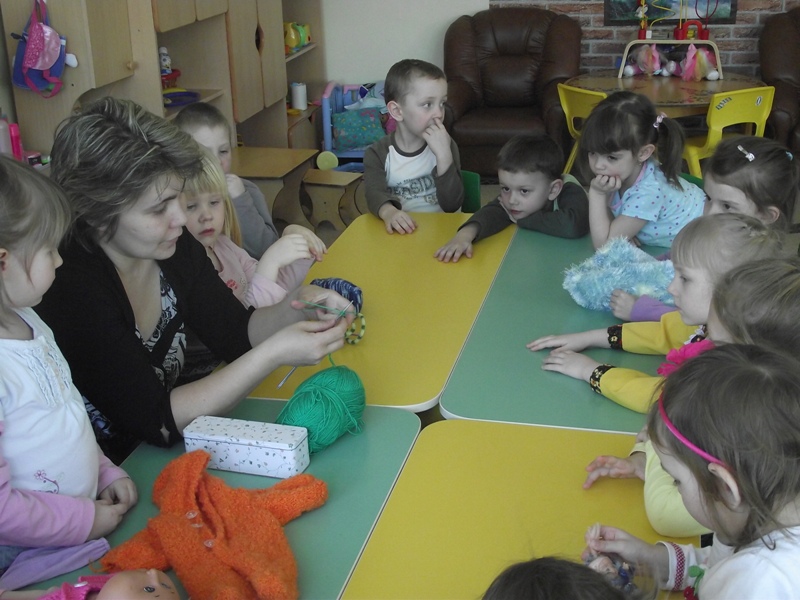 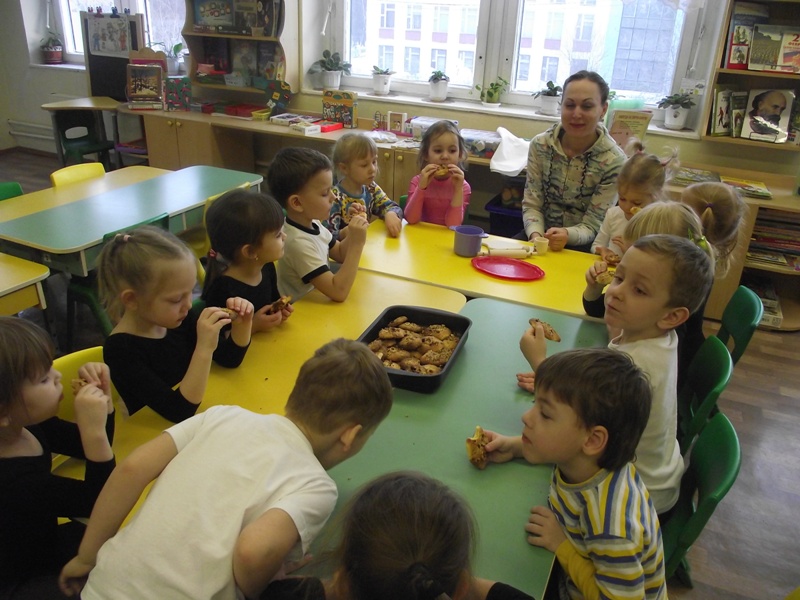 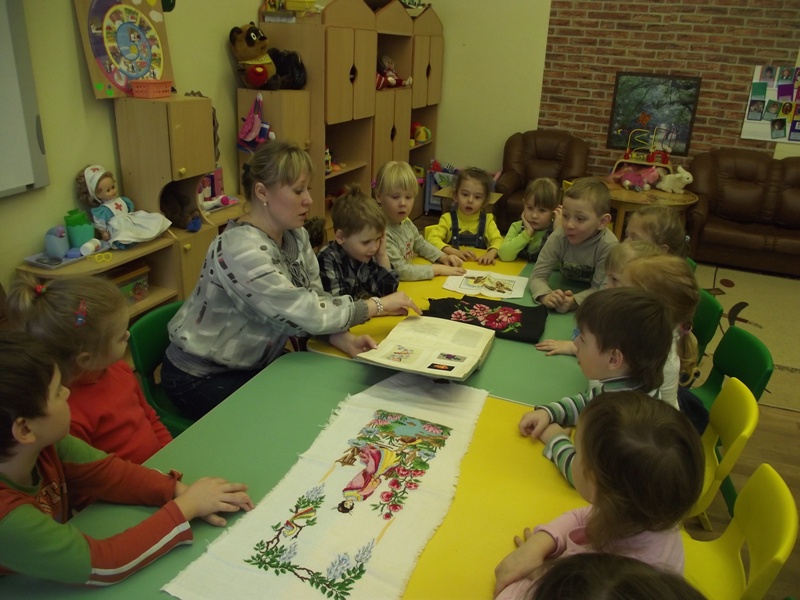 Детско-родительский проект
«Русская матрёшечка»
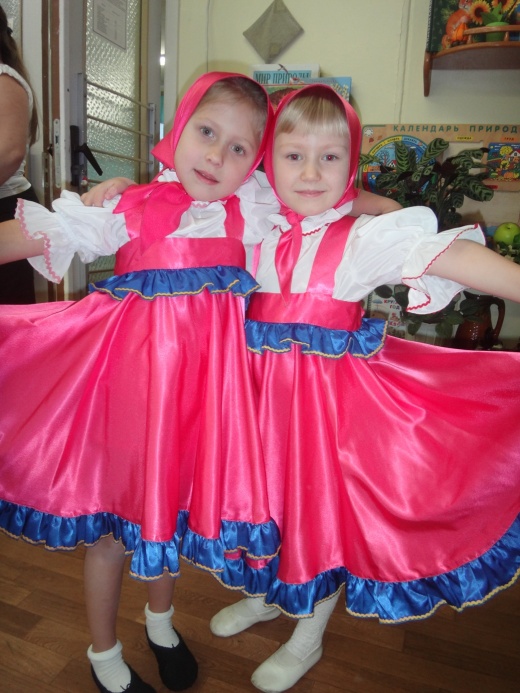 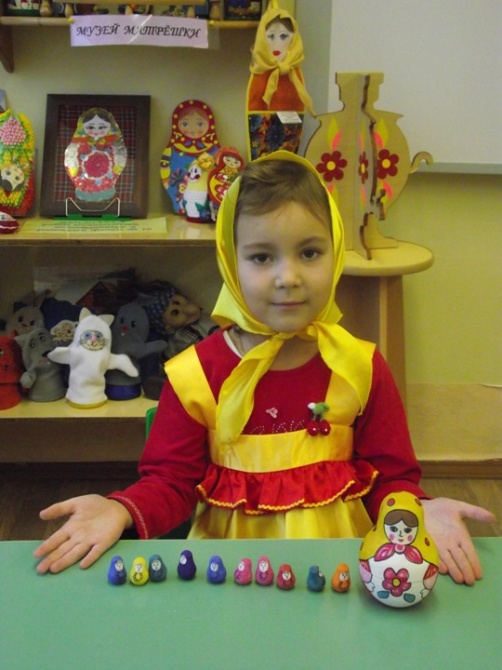 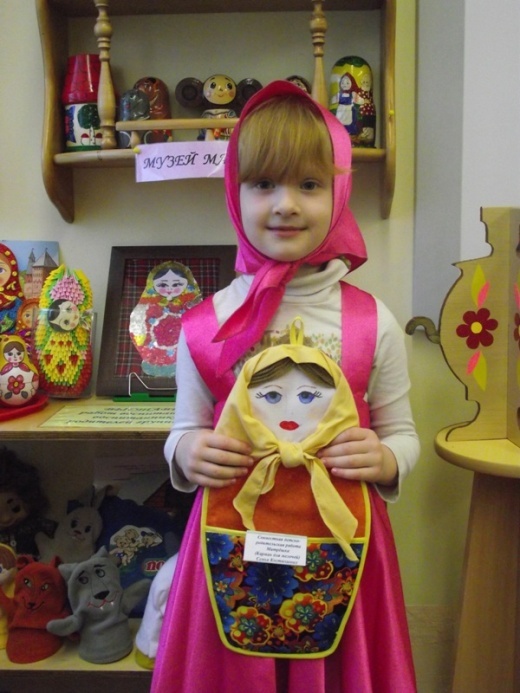 Разработан инновационный  образовательный проект  в рамках  работы ресурсного центра «Поликультурное образование»
Тема: 
  «Моделирование системы взаимодействия педагогов и родителей в процессе приобщения детей к духовно-нравственным ценностям народов России».
Цель:
Воспитание и развитие дошкольника с традиционными русскими ценностями духовно-нравственной личности с активной жизненной позицией и творческим потенциалом, способной к самосовершенствованию, к гармоничному взаимодействию с другими людьми.
Задачи проекта
1.Приобщать детей к ценностям и идеалам русской культуры на основе взаимодействия с семьями воспитанников ДОУ в процессе ознакомления  с народной художественной культурой 
2. Разработать и апробировать модель семейного клуба «Семейный круг» как перспективную форму взаимодействия педагогов с родителями на основе общности интересов, задач духовно-нравственного и патриотического воспитания детей 
3. Формировать  у  детей дошкольного возраста   основы национального самосознания, любовь к Отечеству при росте взаимопонимания, уважения и дружбы между детьми и взрослыми разных национальностей. 
4.Воспитать  этики межнационального общения и толерантного поведения через развитие  сотрудничества взрослых и детей с использованием разных видов деятельности: продуктивной, двигательной, проектной.
Цикл познавательно-творческих досугов
«Путешествие домовёнка Кузи в мир старины»
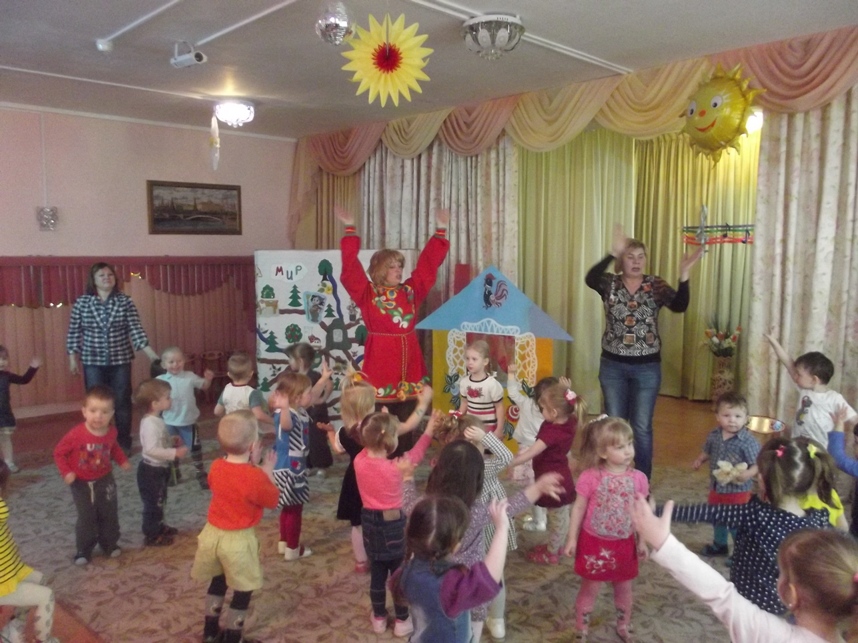 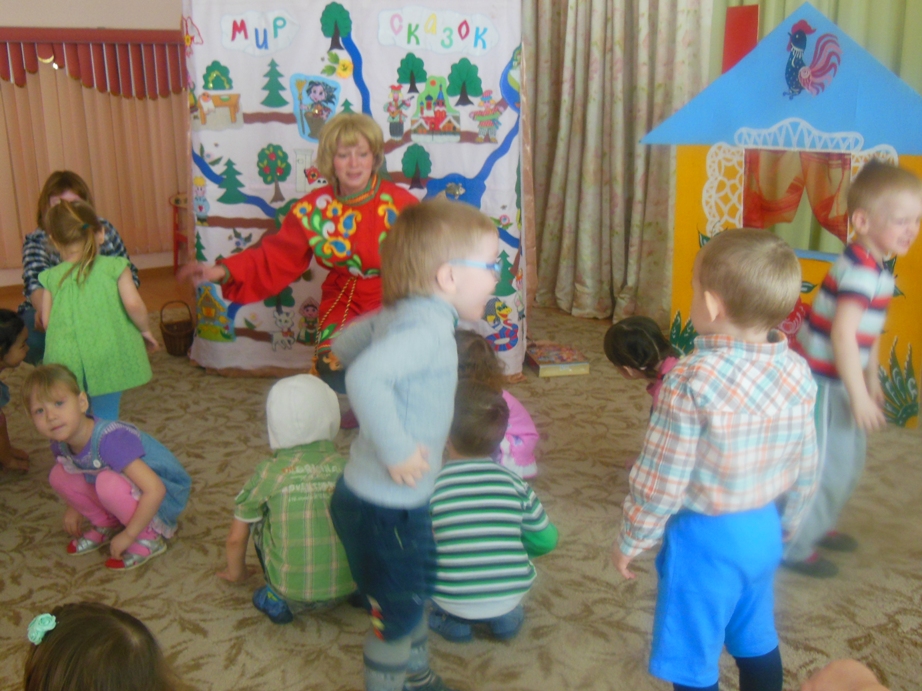 Древние философы предостерегали:
«Трех вещей нужно избегать в жизни: ненависти, зависти и презрения».
 
                    Всем желаю 
ЖИТЬ В МИРЕ С СОБОЙ И ДРУГИМИ.
Спасибо 
за внимание!